Webinar on the Paid Internship Program
Wilbert Francis, MBA
Project Director, Open the Doors to College, UCLA Tarjan Center

Michael Clay, Work Services Section, Assistant Chief, Department of Developmental Services

Elizabeth Zastrow, Program Specialist, Lodi Career Connections, WorkAbility I, TPP, Project Connect, CA PROMISE, CCI, Internship Program

March 22, 2018
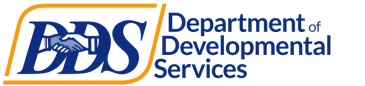 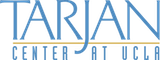 1
California Competitive Integrated Employment Blueprint
Employing Individuals with Intellectual Disabilities and Developmental Disabilities in California
“Real Work for Real Pay in the Real World”
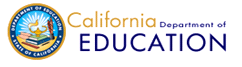 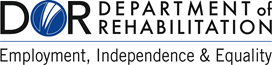 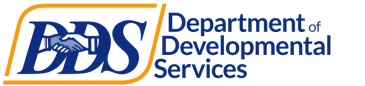 2
Goal One
Improve collaboration and coordination between the three departments to prepare and support all individuals with intellectual disabilities and developmental disabilities who choose competitive integrated employment.
3
Goal One – Objectives and Strategies
Objectives
Expand joint information sharing as permitted by law.
Coordinate efforts to utilize existing resources effectively.
Increase collaboration on planning, implementation, and evaluation of CIE.
Strategies
Jointly develop and communicate written guidance.
Promote local level collaboration and development of LPAs that address CIE.
Jointly improve data collection and sharing.
4
Goal Two
Increase opportunities for individuals with intellectual disabilities and developmental disabilities who choose CIE to prepare for and participate in the California workforce development system and achieve CIE within existing resources.
5
Goal Two – Objectives
Objectives
Increase CIE through participation in work experience, employment preparation services, soft skills training, PSE and training, customized employment, and supported employment individual placements.
Increase participation of individuals with ID/DD in the California workforce development system, including America’s Job Center of Californiasm (one-stop).
Improve business partner engagement and “job-driven” training with regard to hiring individuals with ID/DD in both the public and private sectors.
6
Goal Two - Strategies
Strategies
Jointly identify and improve “Triple E” practices.
Determine and encourage statewide SE provider capacity to support CIE.
Support transition from school to employment preparation services and CIE.
Develop business partner initiatives.
Develop tools and resources.
7
Goal Three
Support the ability of individuals with intellectual disabilities and developmental disabilities to make informed choices, adequately prepare for, transition to, and engage in CIE.
8
Goal Three – Objective and Strategies
Objective
Offer individuals, their support network, and business partners information and technical assistance related to CIE.
Strategies
Increase individual awareness of tools and resources available to support the achievement of their career goals toward CIE.
Support the development of system knowledge, skill, and ability to deliver CIE.
Increase participation in activities that support informed choice leading to CIE.
9
AB 2X-1
Provides $20 million dollars for the implementation of two programs designed to increase individuals’ opportunities in CIE:

Paid Internship Program
CIE Incentive Payments
10
Paid Internship Program (PIP)
The purpose of the program is to increase the vocational skills and abilities of consumers who choose to participate in an internship.

Internship wages will be at least, state or local minimum wage.
11
Paid Internship Program (PIP)
Community Colleges, or their districts, can be vendorized by their area regional centers to provide internships.

PIP funds, routed through the regional center, would provide the wages for the intern; however, the community college or its district, may need to provide the employment-related supports to the intern.
12
Paid Internship Program (PIP)
Examples of possible internships:

Apartment Maintenance 
Media Production
Glass Blowing and Artistry
Child Care
Bicycle Maintenance
Dental Assistant 
Sales Associate
13
Success Stories
Working in the seat of power – Merrell’s story
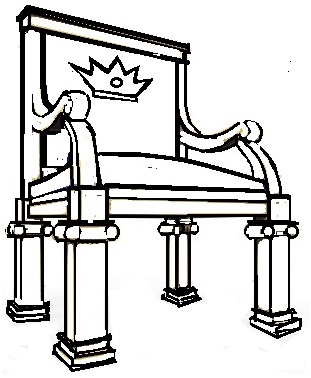 14
Self-Employment/Microenterprises
PIP funds can only be used for wage and payroll costs

Plan to Achieve Self-Sufficiency (PASS)
https://www.ssa.gov/disabilityresearch/wi/pass.htm
Impairment Related Work Expenses (IRWE)
https://www.ssa.gov/ssi/spotlights/spot-work-expenses.htm
15
Competitive Integrated Employment Incentive Payments
Incentive Payments for placing an individual in CIE placements, with an emphasis on the individual retaining the job.

1st payment of $1,000 = 30 days on job
2nd payment of $1,250 = 6 months on job
3rd payment of $1,500 = 12 months on job
16
What is a Local Partnership Agreement (LPA)?
An LPA documents the ways local partners will work together to streamline service delivery, engage their communities, and increase CIE opportunities for individuals with ID/DD.
17
Local Partnership Agreements
Post-Secondary Education Activities

As a pathway to employment, PSE activities, such as vocational training programs, community college programs, internships and adult education programs, assist individuals to prepare for the career of their choice.
18
Local Partnership Agreements
LPA’s – A conversation with DOR, CDE and the Regional Center.
Expand the LPA, to include other local entities, such as:  Workforce Development Board; Community Colleges; America’s Job Centers.
The more involved local entities are to the process of communicating, cooperating and promoting CIE, the better the results will be.
19
Who is Included in a Local Partnership Agreement?
Core partners:
Local educational agencies
Department of Rehabilitation districts
Regional centers
Community partners – 
Public community services
Private non-profit services and organizations
Community Colleges
Employment services
Business partners
20
What is Included in a Local Partnership Agreement?
Linkages to statewide resources such as America’s Job Center of California, Adult Education Programs, Community Colleges Disability Support Programs & Services (DSPS), Independent Living Centers (ILCs) and community college and adult education consortia to improve pathways to CIE.
21
Importance of Local Partnership Agreements
Create frameworks to change the ways mutual customers of the core partners are served, to better utilize resources, and to produce improved employment outcomes. 
Create an opportunity for building trust, respect, and cooperation.
22
Benefits of Local Partnership Agreements
Collaborative person-centered planning processes and seamless delivery of services
Career choices based on the individual’s strengths, capabilities, preferences, lifestyle, cultural background, and informed choice
Engagement and participation of underserved communities, including racially and ethnically diverse groups
Trust, communication, and respect between organizations
Increased CIE opportunities for individuals with ID/DD
23
When should Local Partnership Agreements be Developed?
Local Partnership Agreements may be developed at any time. 
CIE Blueprint commitments:
By June 30, 2018, the departments have a goal to establish at least 13 new LPAs between LEAs, DOR districts, and regional centers.
Over the next five years (2022) the goal is to have LPAs developed between DOR districts, regional centers, and 270 LEAs.
24
How can an Entity Participate?
Contact your: 
local educational agency
local DOR office
local regional center
Review the LPA Template
Identify how your participation supports the intentions of the LPA
Identify resources you can contribute
25
Resources
To view the Local Partnership Agreement Template please visit the California Health and Human Services Agency website at www.chhs.ca.gov and select the tab on the top right titled “CIE”.
Please send questions and comments to CaliforniaCIE@dor.ca.gov
26
Questions?
27